REKINDLE THE FIRE
GETTING OTHERS
TO ASK YOU TO TELL THEM ABOUT JESUS!
1
What are the top five questions people are asking in their deep heart?
2
What is the meaning and purpose of life?

How can I have inner peace?

What is love?

How can I live with security?

What happens when I die?
3
Guiding Principles 
 
 Jesus commands us to go, share the good			
		news and make disciples of all peoples.
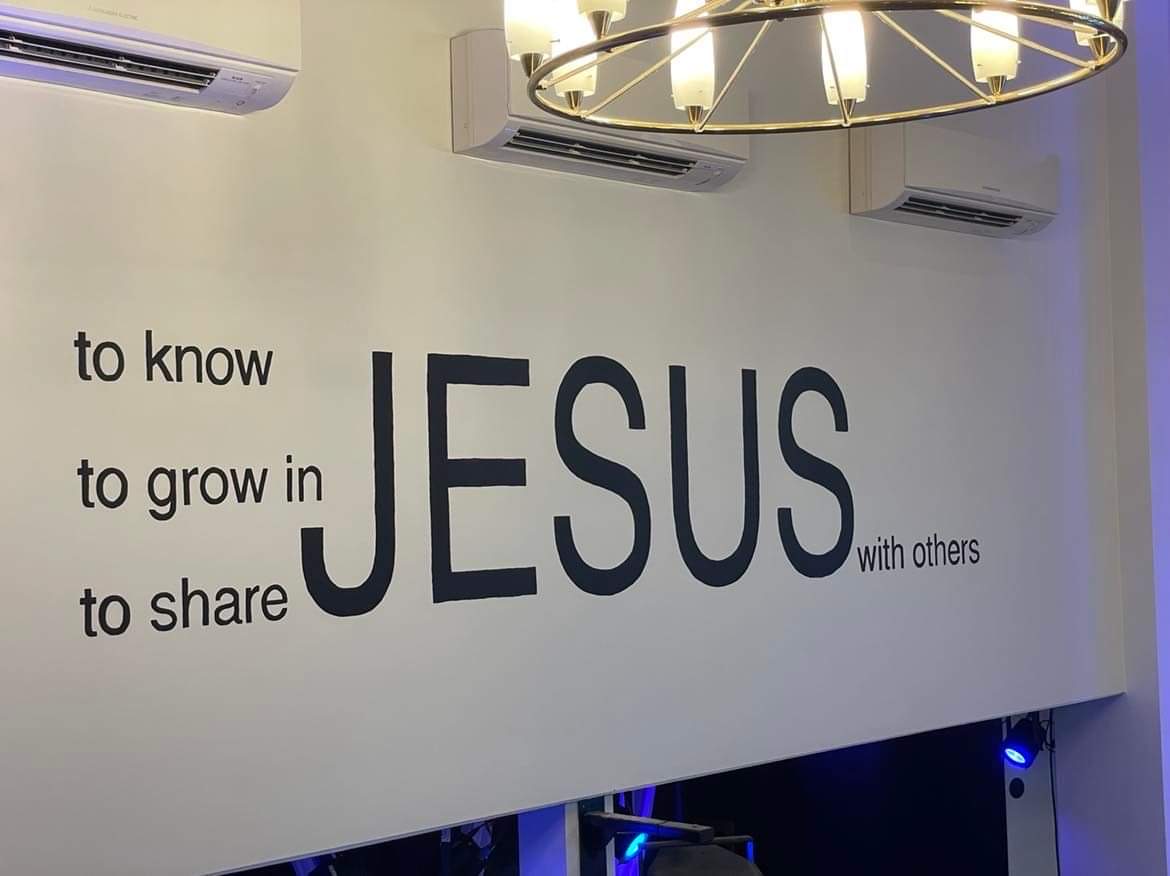 4
The majority of witness training starts
    with the presenter taking the initiative 
    with the person being witnessed to as a
     receiver.

3. Most Christians are terrified of attempting			
    to share the Gospel.
5
Most witness training is unnatural, often 

    forced and does not take into account
 
    the temperament of the presenter or the 

    needs of the listener.

 Unbelievers truly want to find Jesus, even
   	though they don’t know it, since eternity
   	has already been planted in their hearts. 
   	Ecclesiastes 3:11
6
6. Listening and asking questions has been

    proven to be the most effective tools in

    building personal relationships and
 
    witnessing.

7. Christians do not need to answer every
    spiritual question asked by the listener,
     but rather need to be prepared to share
    the Gospel of Jesus Christ when asked.
7
The presentation of the Gospel should be

    biblical, short, concise and memorable.

9. Jesus’ command is not to merely get 
   “decisions’ but to “make disciples.’

10. Following up on new believers and
    incorporating them into the church is
    as important as presenting the Gospel
    in the first place but few follow through.
8
Levels of Awareness
How aware are you of others?
Oblivious
Aware
Alert
Engaged
Spiritually Connected
9
St. Paul in I Cor. 9:19 For though I am free from all, I have made myself a servant to all, that I might win more of them. 20 To the Jews I became as a Jew, in order to win Jews. To those under the law I became as one under the law (though not being myself under the law) that I might win those under the law. 21 To those outside the law I became as one outside the law (not being outside the law of God but under the law of Christ) that I might win those outside the law.
10
22 To the weak I became weak, to win the weak. I have become all things  to all men so that by all possible means I might save  some. 23 I do all this for the sake of the gospel, that I may share in its blessings.
11
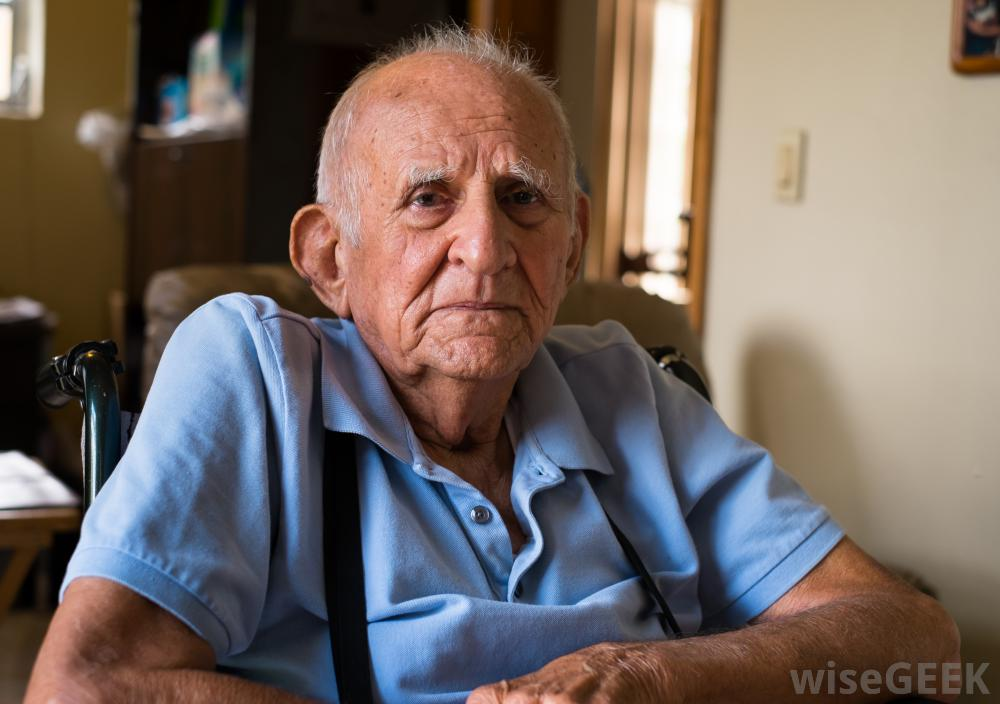 Survey of the Elderly
They would risk more.

They would reflect more on the meaning and purpose of life.

They would do more things that would live on after they were dead.
12
[Speaker Notes: –]
The Purpose Driven Life 
by Rich Warren. 

25,000,000 
copies sold!

Why?
13
Why Were We Created?
St. Paul gives us the answer.
14
2 Corinthians 5:17 Therefore, if anyone is in Christ, he is a new creation. The old has passed away; behold, the new has come. 18 All this is from God, who through Christ reconciled us to himself and gave us the ministry of reconciliation; 19 that is, in Christ God was reconciling the world to himself, not counting their trespasses against them, and entrusting to us the message of reconciliation. 
20 Therefore, we are ambassadors for Christ, God making his appeal through us. We implore you on behalf of Christ, be reconciled to God.
15
2 Corinthians 5:17 Therefore, if anyone is in Christ, he is a new creation. The old has passed away; behold, the new has come. 18 All this is from God, who through Christ reconciled us to himself and gave us the ministry of reconciliation; 19 that is, in Christ God was reconciling the world to himself, not counting their trespasses against them, and entrusting to us the message of reconciliation. 
20 Therefore, we are ambassadors for Christ, God making his appeal through us. We implore you on behalf of Christ, be reconciled to God.
16
2 Corinthians 5:17 Therefore, if anyone is in Christ, he is a new creation. The old has passed away; behold, the new has come. 18 All this is from God, who through Christ reconciled us to himself and gave us the ministry of reconciliation; 19 that is, in Christ God was reconciling the world to himself, not counting their trespasses against them, and entrusting to us the message of reconciliation. 
20 Therefore, we are ambassadors for Christ, God making his appeal through us. We implore you on behalf of Christ, be reconciled to God.
17
Why Should We Witness 
With Confidence?

Ecclesiastes 3:11a
He has made everything  beautiful in its time. Also, he  has put eternity into man's  heart.
18
Why Should We Witness 
With Confidence?

Ecclesiastes 3:11a
He has made everything  beautiful in its time. Also, he has put eternity into man's  heart.
19
WHAT CAN WE DEPEND ON?

All have it!     


All need it!


Most cannot identify it.


Most often they misidentify it and substitute

 something else.
20
Eternity in Our Hearts


Our goal is to help them identify their

     greatest need.

Eternity in their hearts is the ‘God shaped
     vacuum’ that St. Augustine talked about.
21
What Makes People Connect  
with One Another?
Paying attention to the needs of others.             				
Active Listening.


Empathy.


Gentleness.


Availability.
Experiencing Joy.


Openness.

Understanding the cross-cultural realities!
22
FOUR  REALITIES FOR EFFECTIVE WITNESSING
Striking up a conversation that focuses on their needs not your witness.

Building a Bridge (take time)

Seeking the guidance of the Holy Spirit.

4.   Consistent follow-up.
23
Four Realities for Effective Witnessing Explained

Striking up a conversation that focuses on their needs not your witness.

		How do you stay focused on their needs?
24
Four Realities for Effective Witnessing Explained

2. Building a Bridge (takes time)

What are the major steps in 	conversational bridge building?
25
Four Realities for Effective Witnessing Explained

3. Seeking the guidance of the 
Holy Spirit.

How do you internally listen to the Holy Spirit?

How you externally listen to the Holy Spirit?
26
Four Realities for Effective Witnessing Explained

4. Consistent Follow-Up!

Identify five ways you can follow-up on a conversation and or profession of faith.
27
The Fundamentals of 
       
         Effective Listening.

•Don’t be a Bob Newhart!
“Reminds me of the time…..”
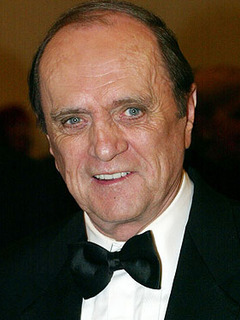 28
The Fundamentals of 
       
         Effective Listening.

Don’t take over the conversation!
It’s Not About You!
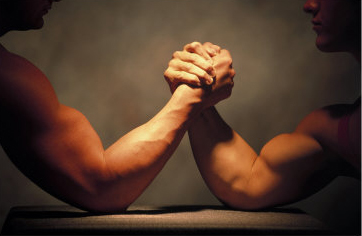 29
The Fundamentals of 
       
         Effective Listening.

Don’t Solve Their Problem.
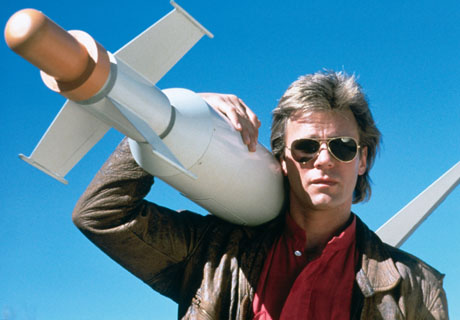 It’s their issue. Permit them to talk about it.
30
The Fundamentals of 
       
         Effective Listening.

Listen to them. 
Listen to the Holy Spirit.
When you listen you will truly hear!!!!!
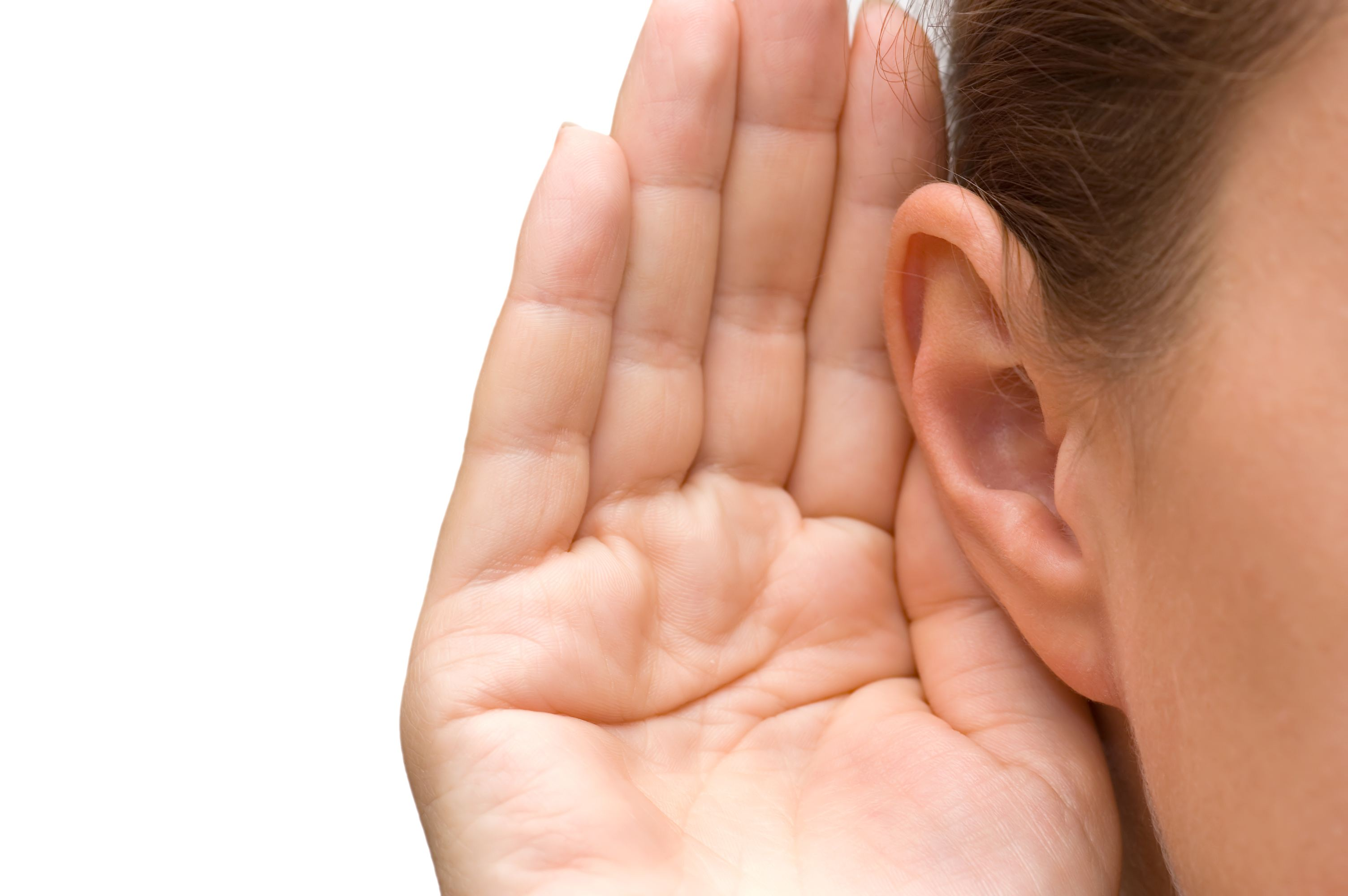 31
The Fundamentals of  
      
           Effective Listening.


 
     Listening Between the lines.
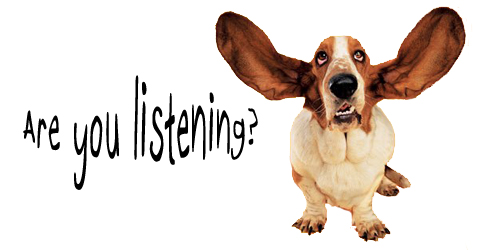 20
8/6/12
Effective Listening Contains
    
           three Components.
Identifying and reflecting back the FEELINGS of the speaker.

Identifying and reflecting back the CONTENT of the speaker.

Identifying and listening to the HOLY SPIRIT while PRAYING under your breath.
20
8/6/12
Your Role in Effective Listening?

To listen closely and reflect back 
both the feelings and the content of the speaker!
34
Turn to the person next to you. 

Pick one story line from below but don’t tell the listener. One person picks a story and then hints at it without saying what it is. 

The listener’s job is to figure out the problem through active listening (Reflecting Back Feelings and Content.)
35
•Your spouse and you don’t 

 communicate like you used to

 and it is painful.



OR



•How you felt the first time you

 were rejected.
36
•You’re disillusioned with life and



Christianity.





Or



•You feel that your parents


 neglected you.
37
8/6/12
First Rule of Effective Witnessing is to Listen to Understand Them.
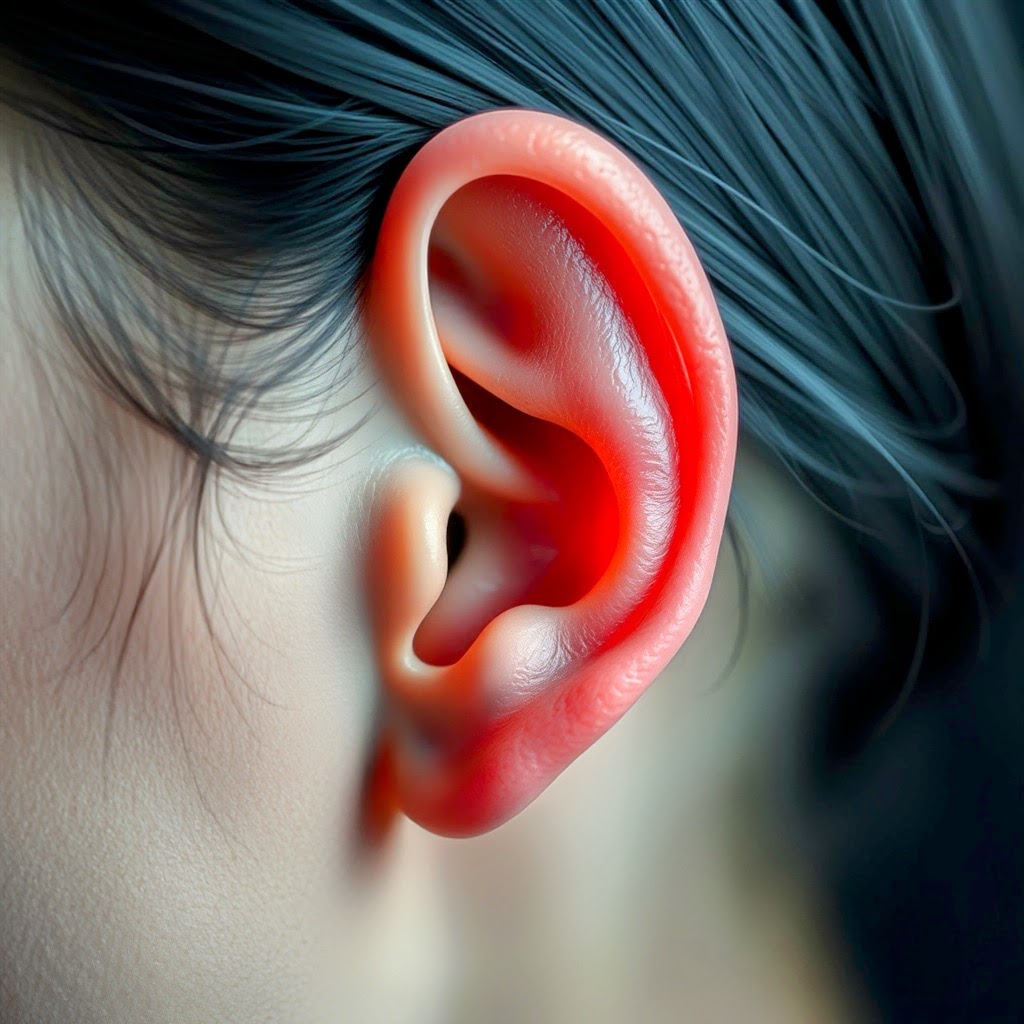 38
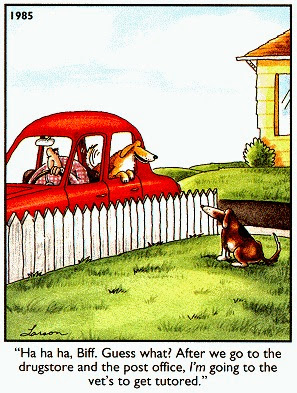 8/6/12
39
8/6/12
An effective listener is an investigator

 looking for clues that reveal the truth.
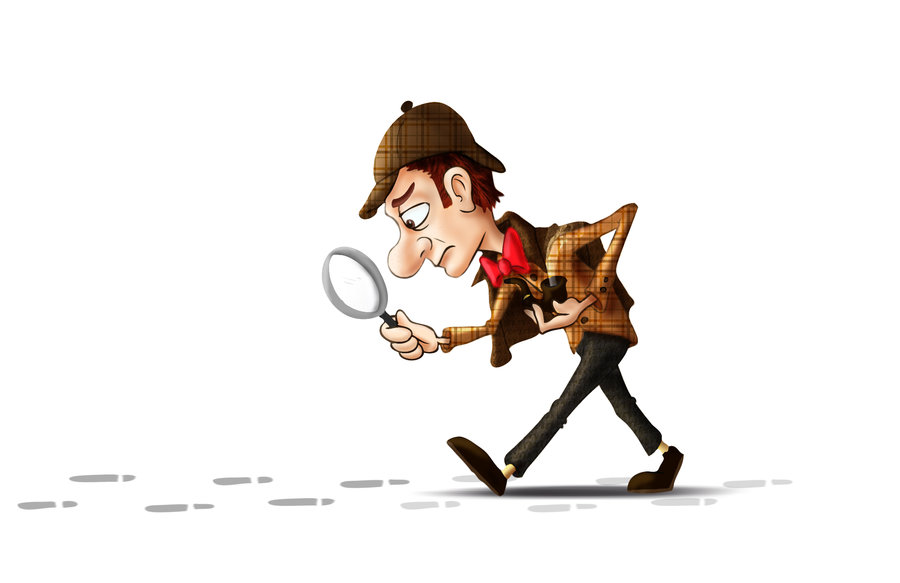 20
8/6/12
Key Words or Phrases to Listen for.
•I’m sad
•I’m happy
•I’m hopeless
•Life is difficult
•I’m angry
•I feel so alone
•I want to die
•I want to give up
•No use going on
•What’s the point
•Why bother
•I give up
•I’m bitter
•I’m resentful
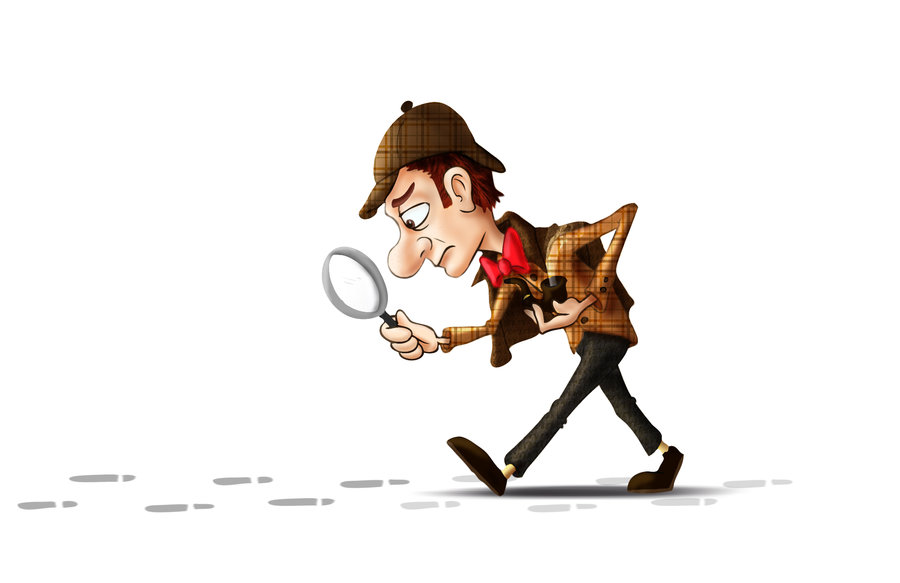 20
8/6/12
The Art of Asking Timely Questions
•It focuses on what the speaker has already said.

   •It takes into account the feelings of the speaker.


   •It takes into account the content of the speaker.


   •It takes into account the unspoken behavior of
  
     the speaker.


   •It is a non-threatening means of giving the speaker

     freedom to respond.

  
   •It is open ended inviting more conversation.
42
8/6/12
Examples of timely questions:

“You said you feel that your life is hopeless and you want  to give up.   Would you like to find real hope?”

“You sound like you are ready to take a risk with your life  to something meaningful.  What would that look like?”

“You said you feel like dying.  What happens after that?”
43
8/6/12
Timely Questions:
You are attempting to use their content and feelings to help them look deeper and more profoundly at their life and purpose!
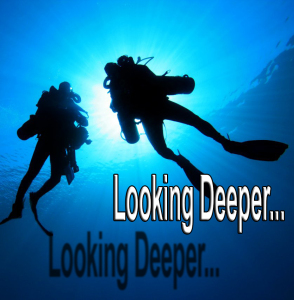 44
8/6/12
LISTEN FOR TRANSITIONAL

STATEMENTS TO THE GOSPEL:

•I wish I knew my purpose.

•Why was I born?


•Why won’t God help me?


•I’m afraid to die.


•What’s the point?

•I don’t see a light at the end of the tunnel.
45
8/6/12
Your Response and Invitation
•Would you like an answer?

•Would you like to know for sure?


•I found the answer and I’d be glad to tell you

  when you want to know.




  FUNDAMENTAL TRUTH:
    Until they want Jesus you  
    cannot give Him to them!
46
8/6/12
A.R.C.
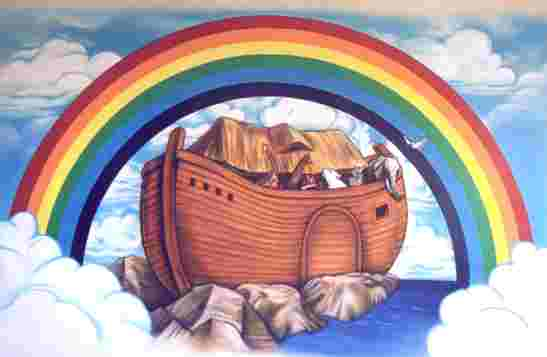 47
8/6/12
A. R. C.
A = ALL  of us have shame and guilt that we don’t know what to do with.  This is called sin. It is crushing and painful.  
															(Romans 3:23)
4 All
48
8/6/12
A. R. C. 
R=I have learned how to Release my shame and guilt by turning to Jesus and asking Him to forgive me and heal me. 
															(Romans 10:9)
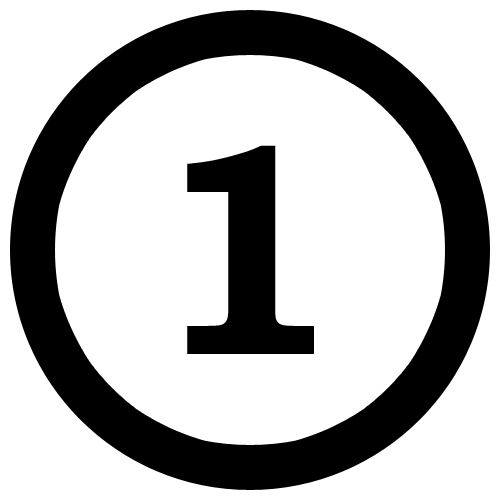 49
8/6/12
A. R. C. 
C=When I CONFESSED  my shame and guilt to Jesus and asked Him to be my Savior and Lord I found inner peace, hope and purpose.  
														(Romans 10:13)
If U
50
8/6/12
Prayer of Commitment
A.B.C.D.
A-I Accept what the Bible says about my guilt, shame and sin seeking forgiveness.

B-I Believe that Jesus is the one and only Savior.

C-I Commit my life and eternity to Jesus.

D-I Decide today to be a life-long Disciple of Jesus Christ.
51
8/6/12
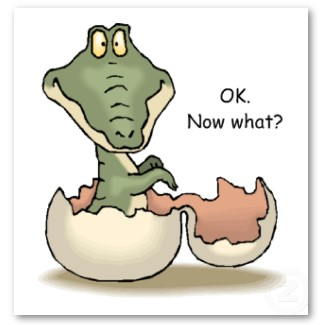 52
8/6/12
Prayer of Commitment
A.B.C.D.

This is Hugh and Mostly Ignored!

D-I Decide today to be a life-long Disciple of Jesus Christ.
53
8/6/12
Pray, Pray, Pray.
Connect, 
Connect, 
Connect.
54
8/6/12
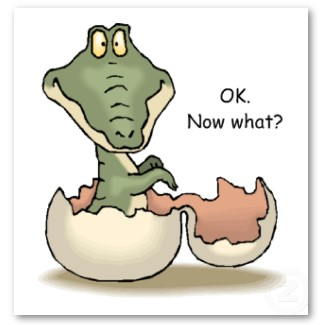 Discipleship:
The Process!
Invite them each week to worship! 

Keep asking if they don’t come right away.

If they do come introduce them as many believers as possible.
55
8/6/12
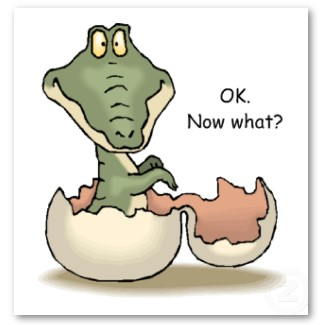 Discipleship:
The Process!
4. Make every attempt to meet with them once a week around a tool for study.

			Use zoom, messenger, phone!
56
8/6/12
Discipleship:
The Process!
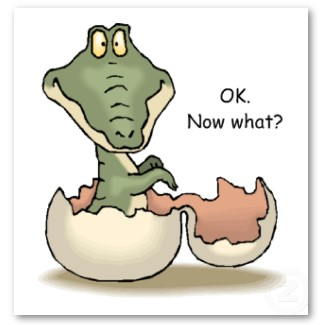 21 Day Challenge 
(Free PDF download at www.toeternity.org)
57
8/6/12
Questions?
58